Verification for Advecting F-A MP Experiment, AL
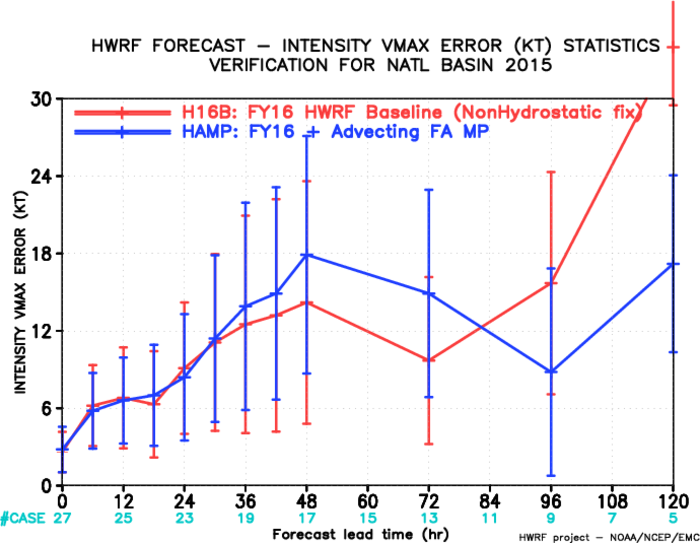 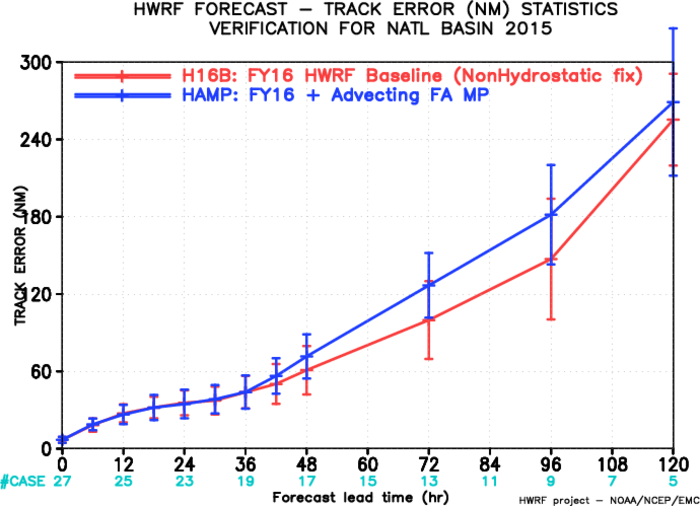 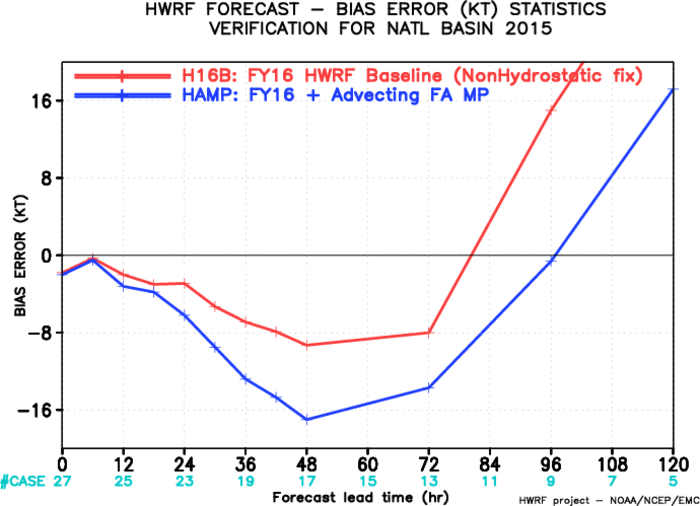 Ana 01L
Bill 02L
Danny 04L
Verification for Advecting F-A MP Experiment, AL
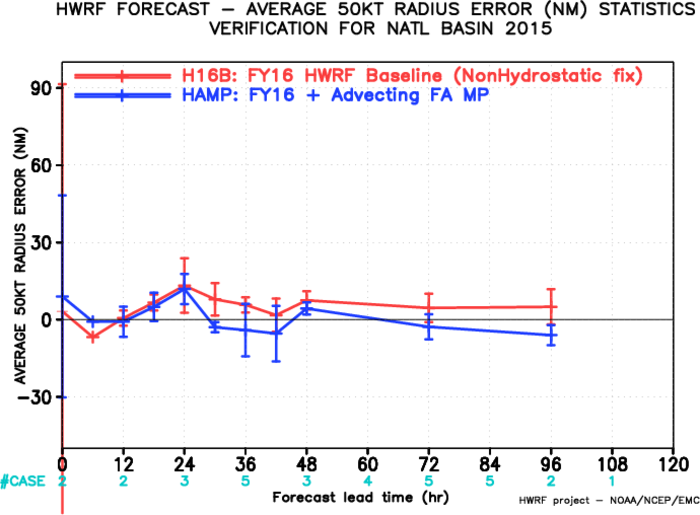 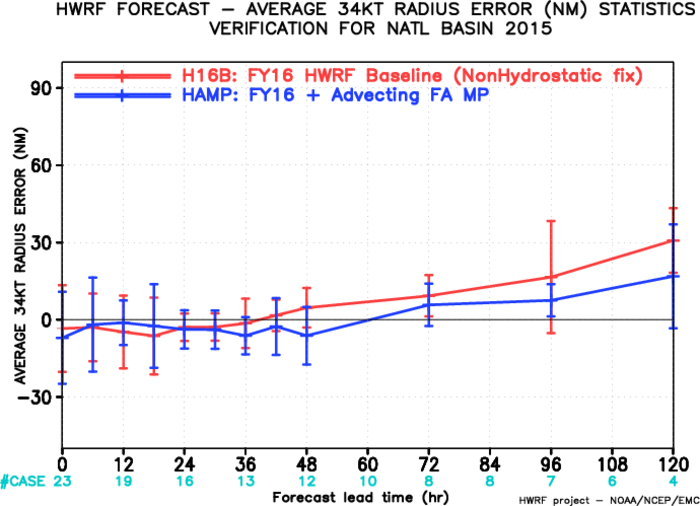 Verification for Advecting F-A MP Experiment, EP
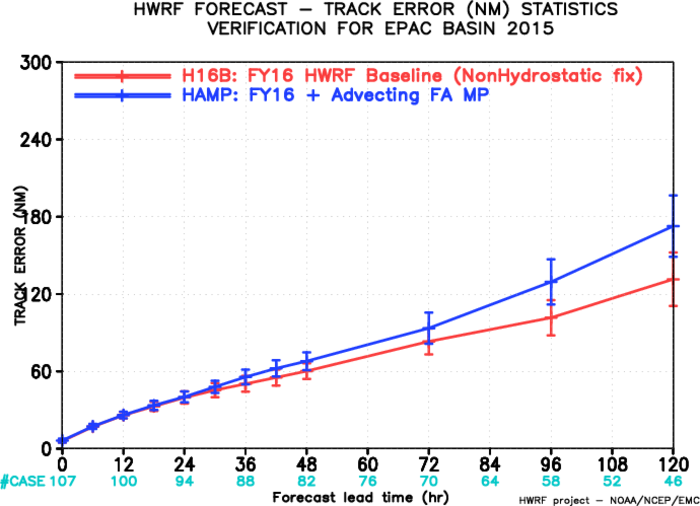 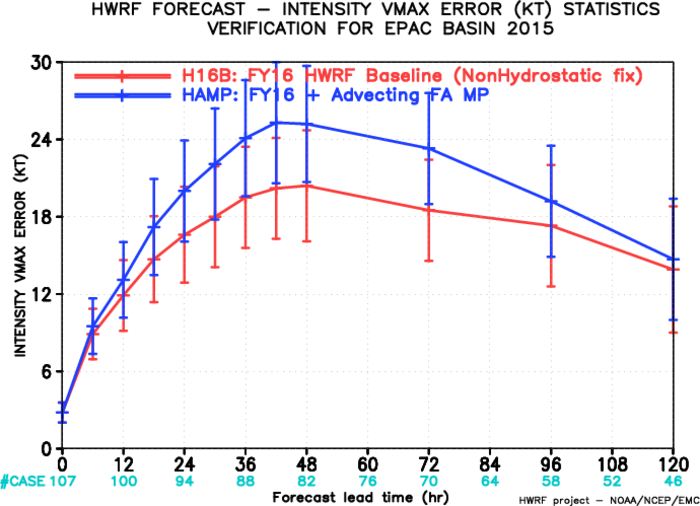 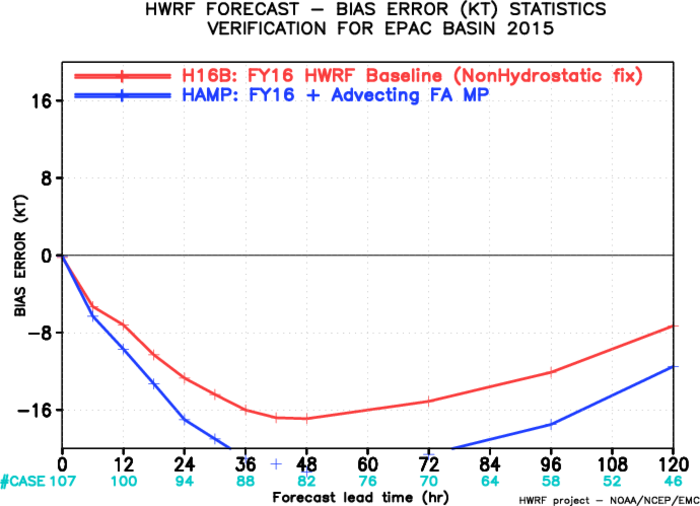 Blanca 02E
Dolores 05E 
Guillermo 09E 
Hilda 10E 
Norbert 14E
Verification for Advecting F-A MP Experiment, EP
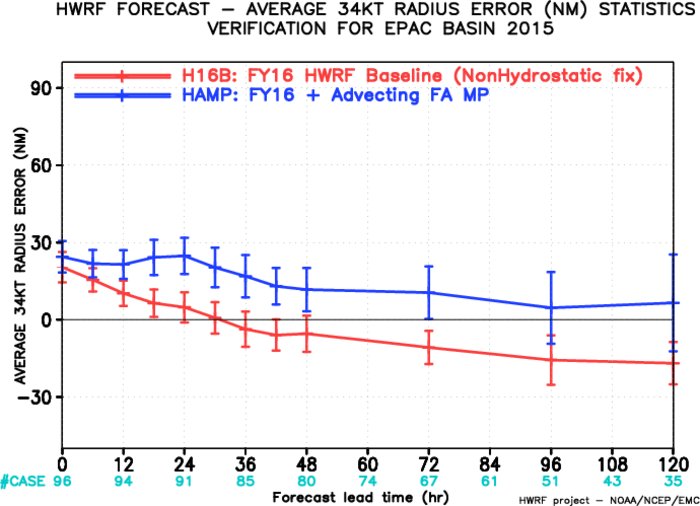 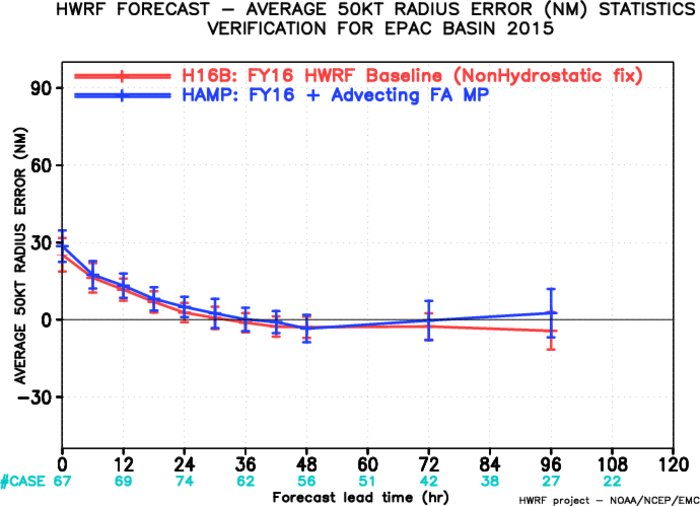 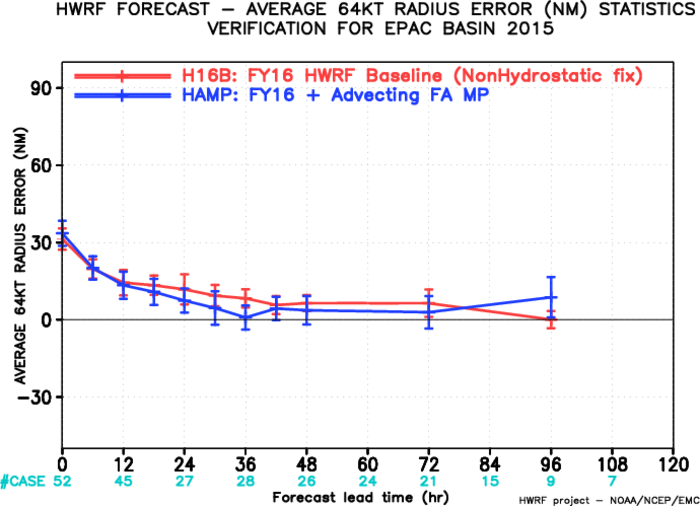 Verification for non-Hydrostatic Fix Experiment, AL
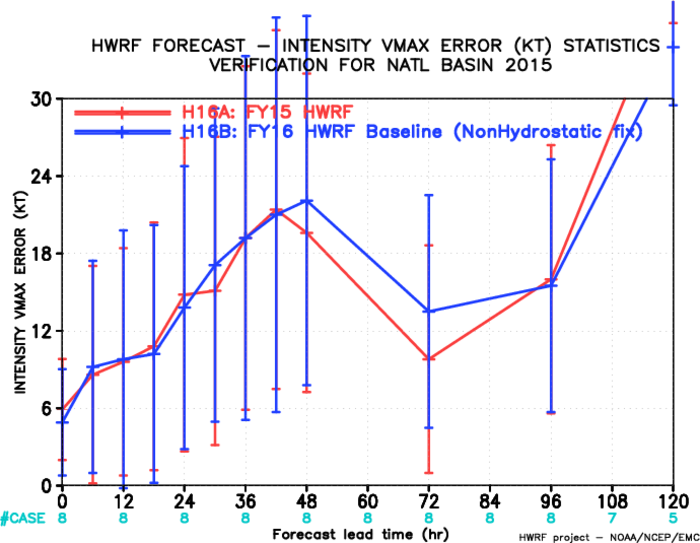 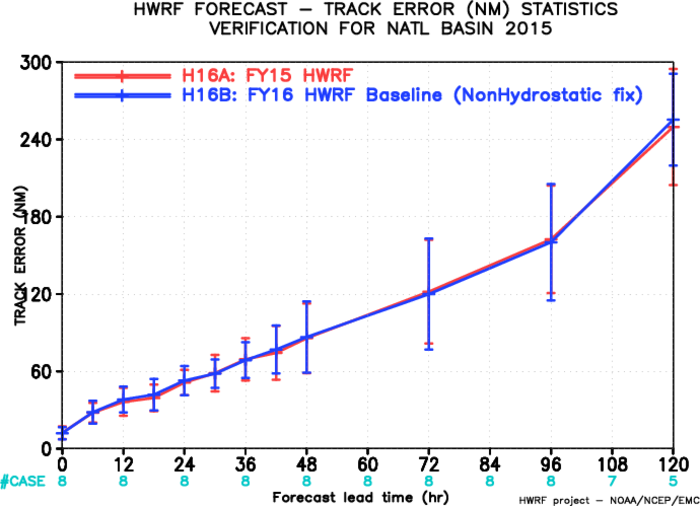 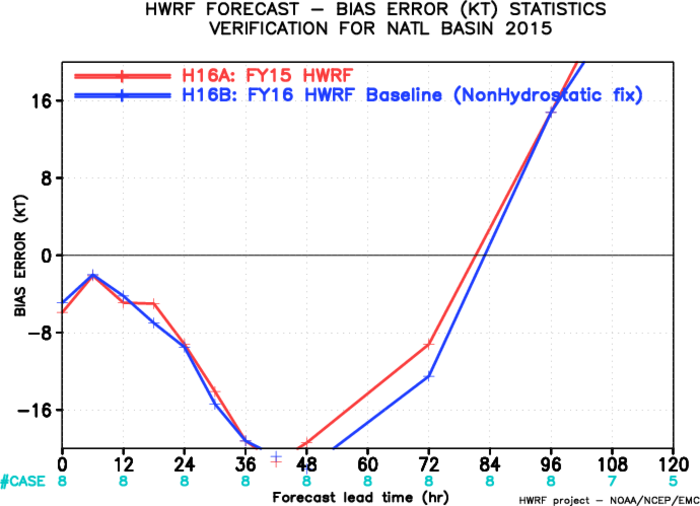 Verification for non-Hydrostatic Fix Experiment, EP
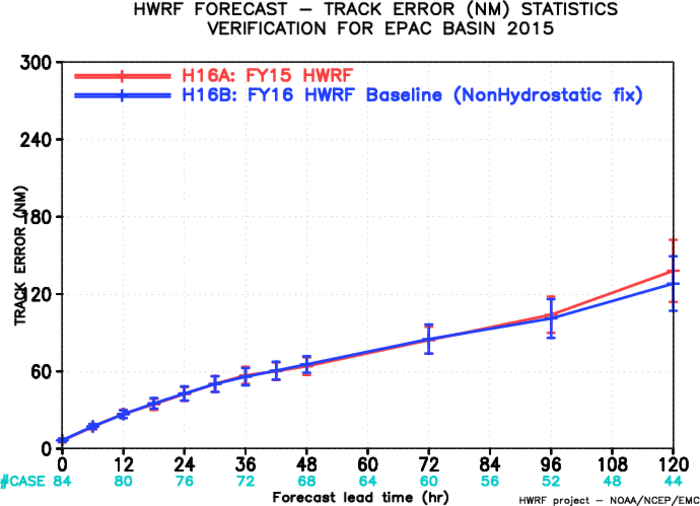 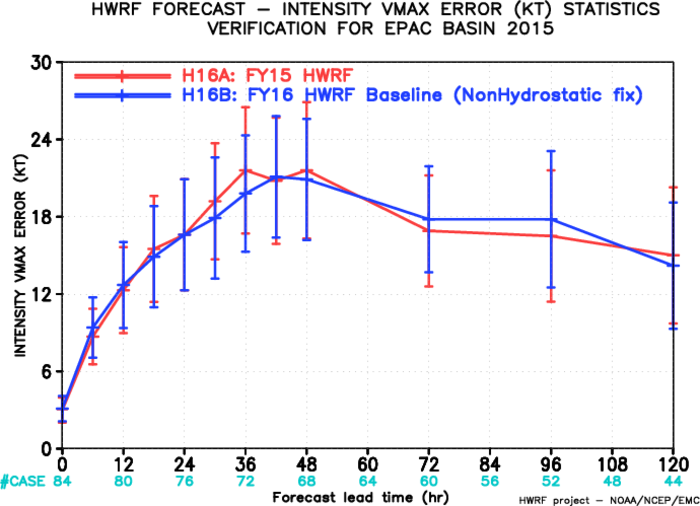 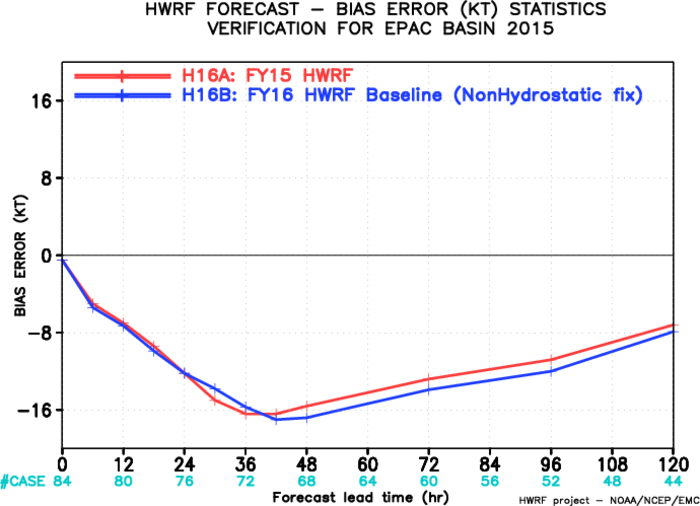